Migrate to Office 365 Now
One small step to cloud, one big leap to Office 365. The key is to look before you leap.
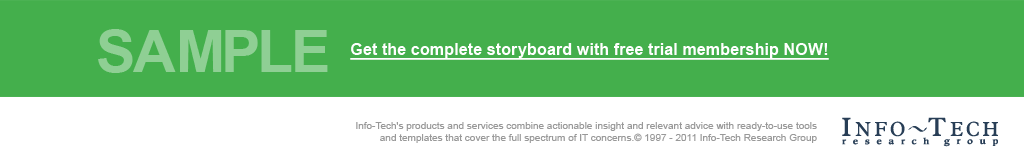 Info-Tech's products and services combine actionable insight and relevant advice with ready-to-use toolsand templates that cover the full spectrum of IT concerns.© 1997 – 2016 Info-Tech Research Group
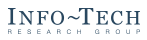 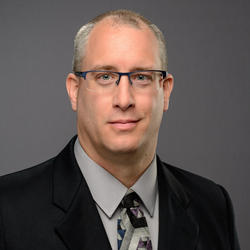 ANALYST PERSPECTIVE
To develop migration foresight, expose risk and communicate change.
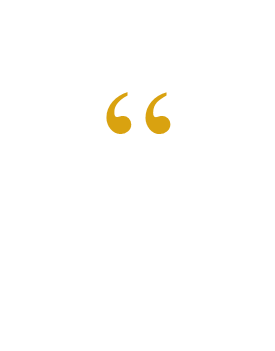 A move to Office 365 represents a significant shift of services and applications to the cloud. It’s not just another Office upgrade. 
Office 365 implicates internal and external data, productivity applications, and everything in between, and places it all in Microsoft Azure. 
Extensively planning and communicating change is essential to migration success. You need to plan with the expressed purpose of developing foresight for your team and the end users. Project planning is more than just outlining tasks; instead, you must plan in order to expose risk and potential issues. 
Lastly, don’t forget the end user throughout all of this. The value of the investment is realized only so far as the end user transitions and uses the services to the full extent.
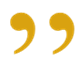 Brad Wells, 
Research Director, Infrastructure Info-Tech Research Group
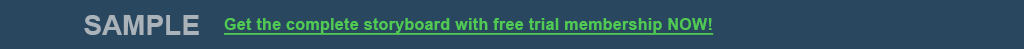 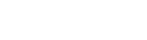 Our understanding of the problem
Infrastructure Managers
Applications Managers
Understand your business and technical goals as well as your users to develop a best-fit licensing plan.
Validate the value and readiness of including certain services and applications in an Office 365 migration.
Identify and mitigate a broad spectrum of risk associated with migration.
Build a high-level roadmap and a formal Office 365 Migration Plan.
Ensure their organization’s IT capabilities support the evolving business needs.
Understand and articulate the need, benefits, and rationalizations of migrating to Office 365.
IT Director
CIO
CFO
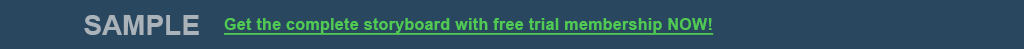 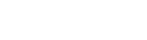 Executive Summary
You’re spending too much on base licensing.Applying a blanket licensing solution to your users will leave you spending thousands of dollars more than necessary.
Plan in order to expose risk to develop migration foresight.Jumping into the project without careful thought of the risks of a cloud migration will lead to project halt.
Engage the users consistently for a smooth transition.A migration to Office 365 represents a significant change in the way users interact with Office. Keep them posted.
As Microsoft continues to push Office 365, the transition has likely already been decided, but uncertainty surrounds the starting point and the best path forward. 
Obscurity around licensing, the lack of a clear migration process, and evaluating the appropriateness of the cloud complicates what many now realize is anything but a simple Office suite transition.
The preparation process to migration is very complex and strains resources whether the business has qualified for Microsoft’s Fast Track or not. 
The project leader must carefully consider the user needs before starting. Without rightsizing the licensing model to meet the requirements of the intended user base, businesses risk wasting resources on an application that sits in the cloud unused.
Knowing where to start, getting buy-in from your team, identifying key relevant resources, and collecting the necessary data are big roadblocks that an IT manager or project leader must tackle.
Underlying risk to transition is not clear and causes concern regarding security of information and changes in the user interaction model with applications.
Gain an assessment of the underlying risk associated with a migration to the cloud, build mitigation strategies to counter risk or impending issues, and identify project interruptions before they happen.
Prepare a fit-for-purpose roadmap and communication plan for a successful migration of on-premises Office services and applications to Office 365.
Demonstrate IT’s due diligence by relaying the project findings and results back to business stakeholders using Info-Tech’s Office 365 Migration Plan Report.
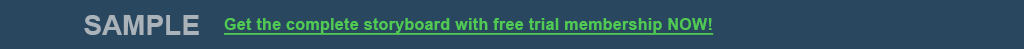 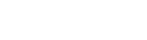 Office 365 is not just another Office upgrade; it’s the last great migration
Office 365 is a transformative change. For users, it will look very much the same, but the move changes everything for IT and the business. Here are three reasons why this is not just another typical migration.
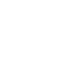 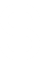 Microsoft handles the updates from here, but are you willing to hand over responsibility? Previous versions of Office such as Office 2010 could be skipped to reach Office 2013. Microsoft has positioned Office 365 as the last release through which Microsoft will manage all updates, with frequent updates replacing major named revisions.
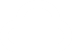 Office is no longer Capex; now it’s Opex. Office 365 changes the spend model for enterprises from a capital expense model (where your business updated when it wanted as it needed) to a continuous monthly or annual expenditure for all licenses. Whether all of this is a concern or a benefit depends on your business.
You’re about to move your Office (and much more) into the cloud. This includes your core productivity applications, Exchange, address list, contacts, and internal and external data. Are you, your services, and your applications ready for this move?
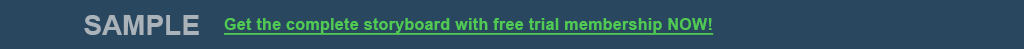 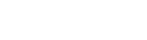 Moving to Office 365 brings clear value, and most businesses want to move with good reason
Office 365 adoption this year has grown more than 300 percent to 25.2 percent of enterprises, compared to just 7.7 percent in 2014.
2014
2015
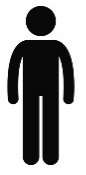 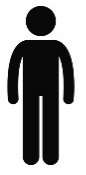 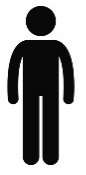 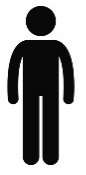 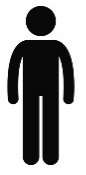 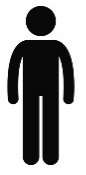 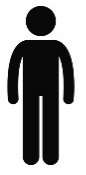 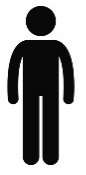 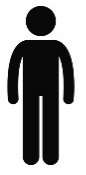 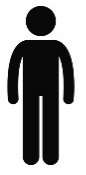 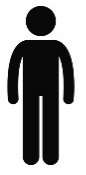 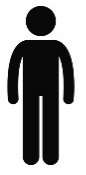 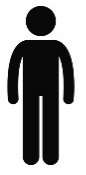 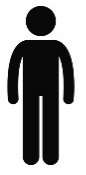 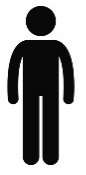 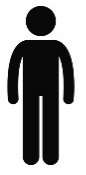 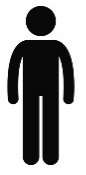 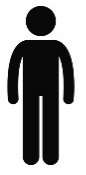 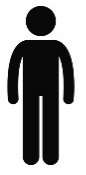 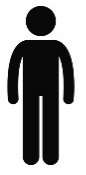 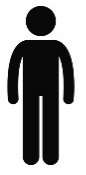 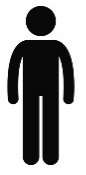 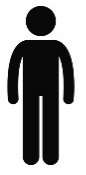 Source: Lync Migration
Each of these drivers were ranked as either important or extremely important by the corresponding percentage of respondents. 
Unfortunately, all drivers are not guaranteed.
Poor planning can virtually eliminate all expected short-term cost reductions and result in a more challenging and costly migration.
50%
47%
42%
39%
38%
36%
Source: Osterman Research, Inc.
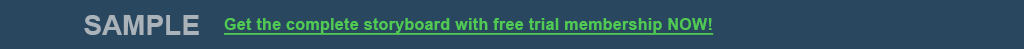 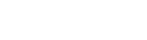 Migration is really one small step to cloud and one big leap to Office 365
Like reaching the moon, seeing the destination is not the same as knowing how to get there. You need to be able to see all the steps in between.
Info-Tech recommends:
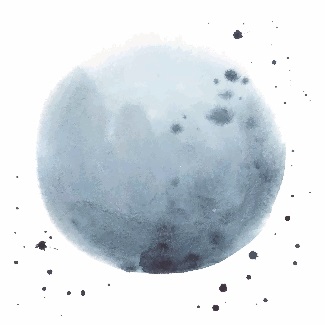 1
2
3
Engage users consistently and regularly to ensure a smooth transition.
Plan together with the business to establish clear metrics.
Take the time to expose risk and potential issues early.
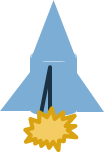 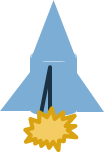 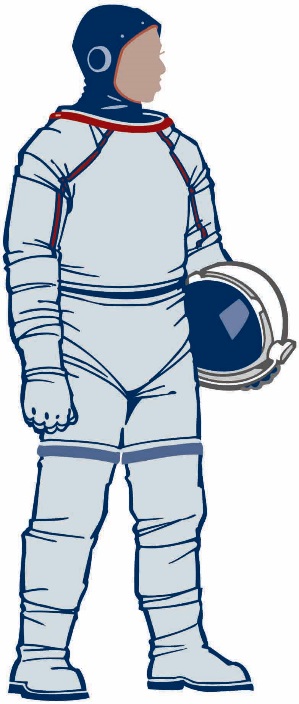 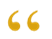 What we needed most was a well thought-out process plan – [i.e.] having a process plan from beginning to end. [We needed] all the process pieces to move the project from inspiration to end. Things were moving forward but each with their individual pieces – not actually pulling together toward one common objective.
– Senior Network Systems Administrator
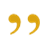 Start with a process-focused mindset instead of a technology-focused mindset. You need to understand what you’re really trying to do before moving forward.
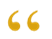 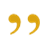 – Ryan Smith, ECM Research Manager, Info-Tech Research Group
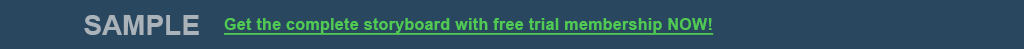 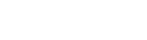 If you jump into migration without a plan, you will get burned
The most challenging aspect of migration is planning it. Lacking project foresight and effective planning will lead to surefire project delay and potential project failure.
A recent study by Bloor Research suggests a 38% failure rate for data migration projects.
On average, migrations take 30% longer than budgeted due to legacy data.
Jan
Feb
Mar
Apr
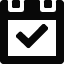 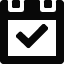 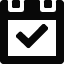 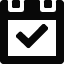 Budgeted Time
Jul
May
Jun
Aug
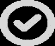 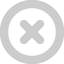 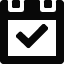 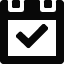 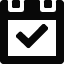 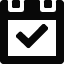 Goal
Sep
Oct
Dec
Nov
Overtime
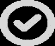 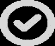 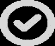 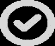 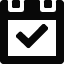 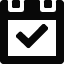 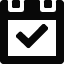 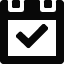 Can you afford a three-month slip in your 
Office 365 migration?
Source: Computer Business Review
Source: Barracuda
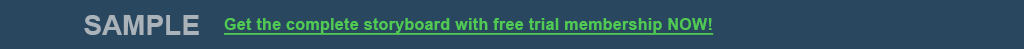 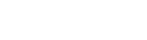 Don’t let the thought of risk deter you from discovering the benefits of a cloud migration like Office 365
A lot of the fear around the cloud relates to a fear of loss of control. While the risks may be real, there is also fear of the unknown.
While many organizations are initially concerned about potential risk in the cloud, as they move through implementation and learn more about cloud options, they become more comfortable with how cloud services mitigate issues.
More than half of survey respondents saw an improvement in data availability, data security, and disaster recovery capabilities in the cloud.
Positive Perception
Negative Perception
Source: Info-Tech Research Group; N=120
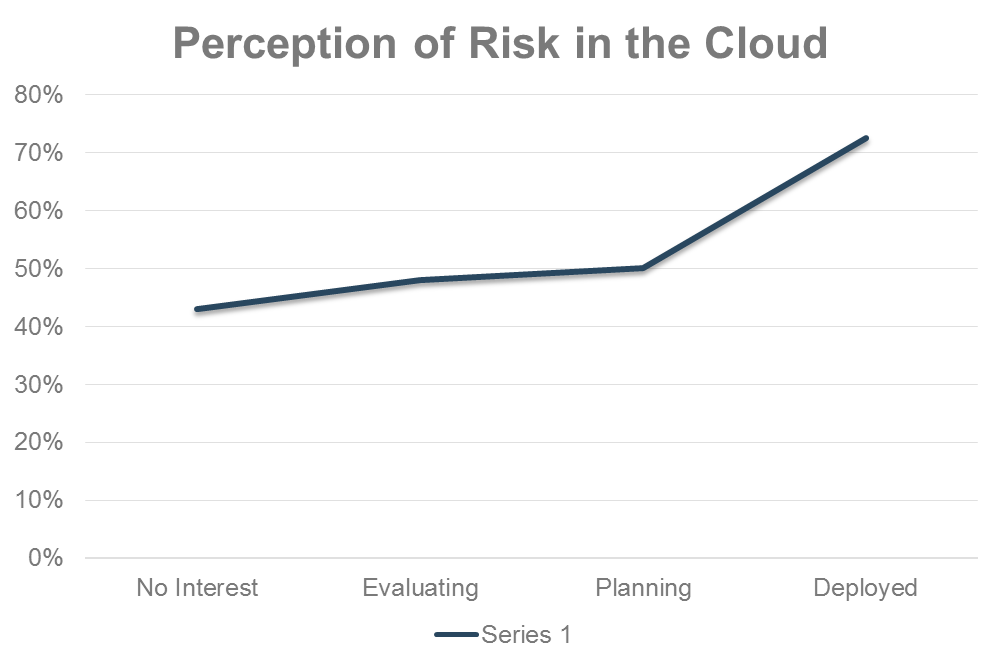 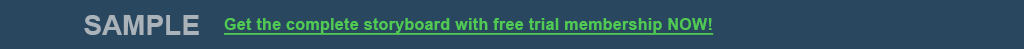 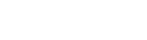 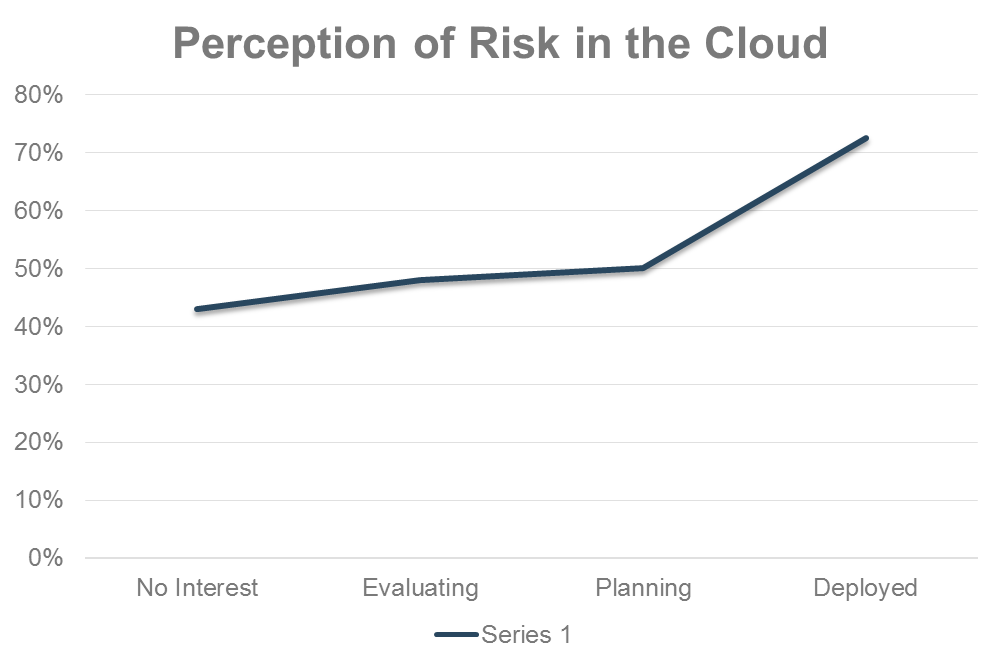 Info-Tech has identified five key risk areas that IT must address to develop foresight for project success
In Info-Tech’s experience with cloud implementers, most of the challenges and pitfalls tend to be related to these five areas. In these challenge areas, there are both internal and external implications.
Data is a critical resource. In the cloud, data is entrusted to a third party and shares tenancy with other people’s data.
1
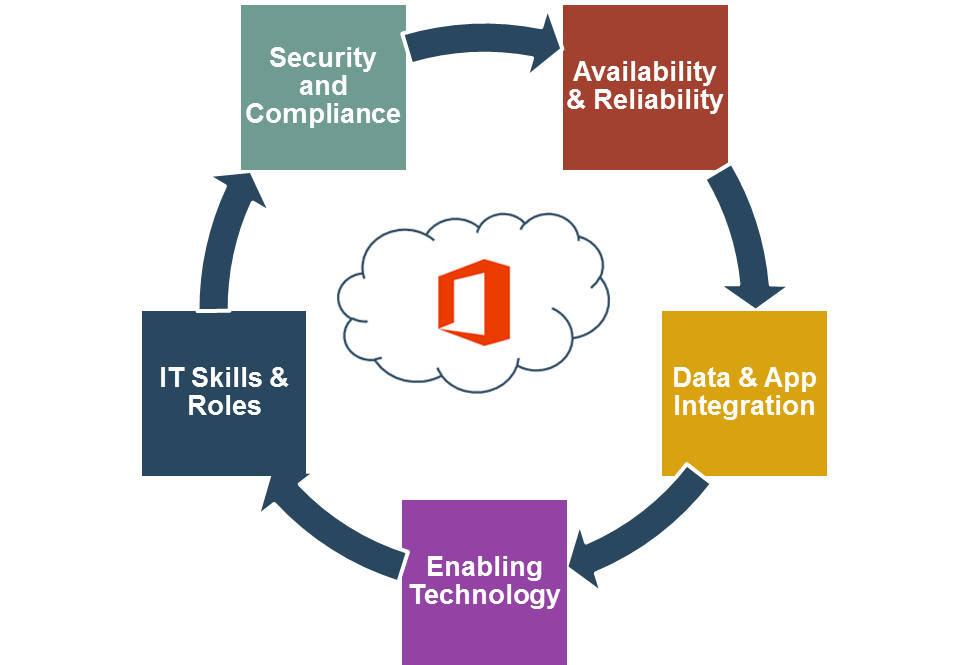 Availability and reliability are still real concerns. It’s not a matter of if, but when. Even with Microsoft, you need to be prepared for outages.
2
Success in adopting cloud solutions isn’t possible without a solid integration strategy.
3
Moving to the cloud does not make internal infrastructure responsibilities disappear.
4
Take a proactive position to prepare for the shift in IT responsibility.
5
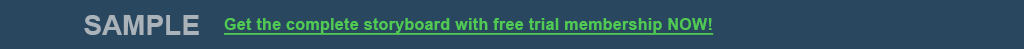 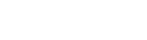 There are four reasons to move to Office 365 now
1
Less to manage
Migrating to Office 365 allows organizations to streamline the more routine and cumbersome IT operations and responsibility around on-premises hardware. Doing this enables the IT team to focus their efforts on other IT initiatives and managing the user experience.
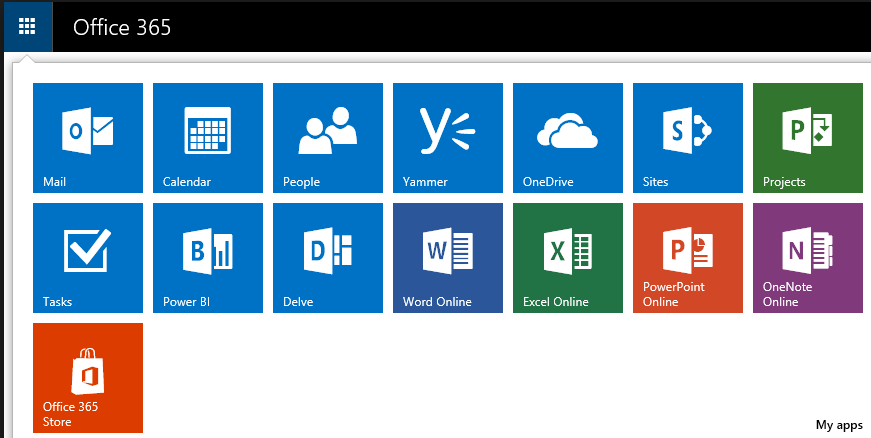 2
Security is built in
Microsoft protects its clients’ information and is responsible for the security of customer data. Your business is still accountable, but Microsoft is striving to keep your data regulated and compliant to industry standards.
3
Accessibility
4
More bang for the buck
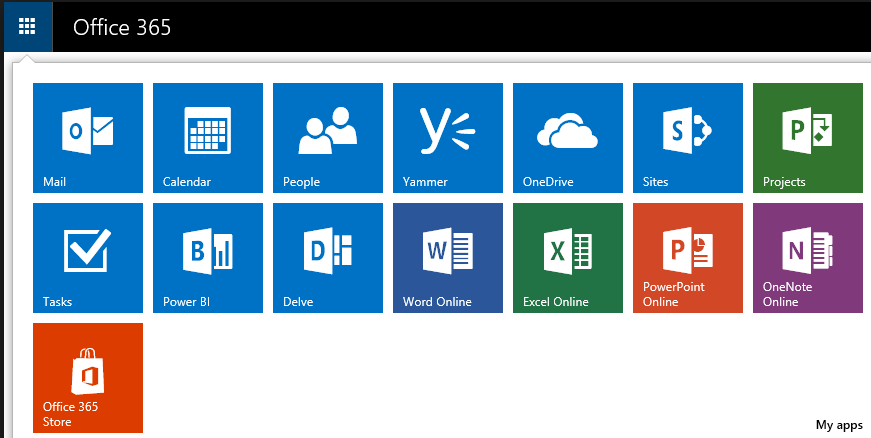 Hosting services in the cloud allows for a much more seamless experience for both remote workers and in-office workers, on the phone, desktop, or any device in between.
With Office 365, it’s not just the Office suite, but Microsoft’s complete portfolio of services and applications: Exchange, SharePoint, Dynamics, Projects, Yammer, S4B, and more.
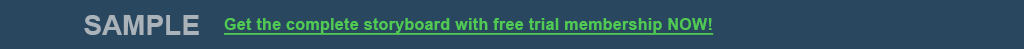 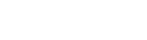 Info-Tech Research Group Helps IT Professionals To:
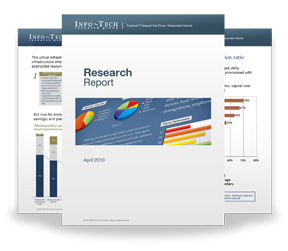 Quickly get up to speedwith new technologies
Make the right technologypurchasing decisions – fast
Deliver critical ITprojects, on time andwithin budget
Manage business expectations
Justify IT spending andprove the value of IT
Train IT staff and effectivelymanage an IT department
Sign up for free trial membership to get practical
solutions for your IT challenges
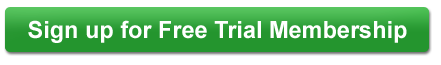 “Info-Tech helps me to be proactive instead of reactive –a cardinal rule in a stable and leading edge IT environment.
- ARCS Commercial Mortgage Co., LP
Toll Free: 1-888-670-8889
www.infotech.com
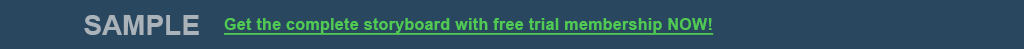 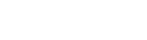